Тема уроку:
Многокутники. 
Площі многокутників.
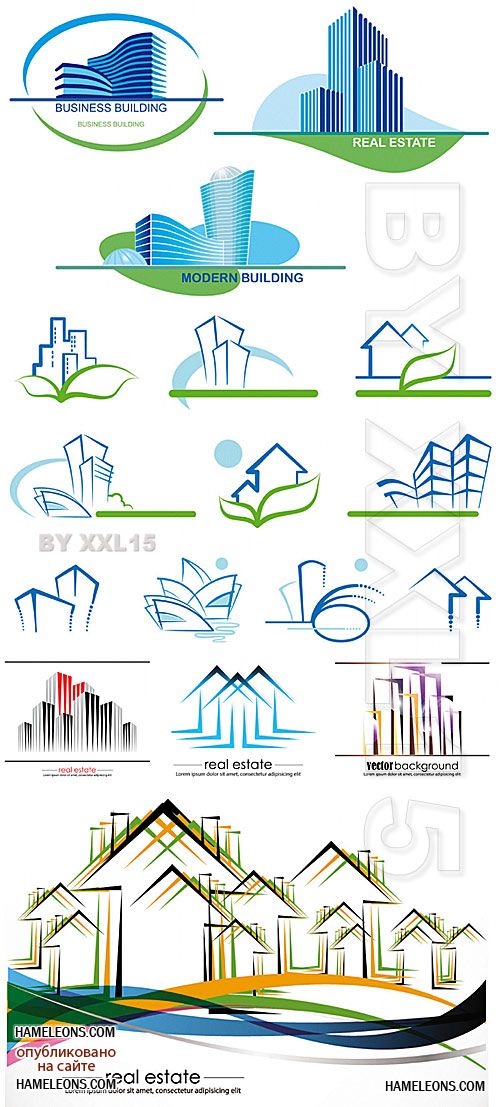 Запитання
1) Яка геометрична фігура називається многокутником?
2) Що таке периметр многокутника?
3) Чому дорівнює сума внутрішніх кутів
     опуклого многокутника?
Sп = 180°(п – 2)
4) Чому дорівнює сума зовнішніх кутів опуклого многокутника?
360°
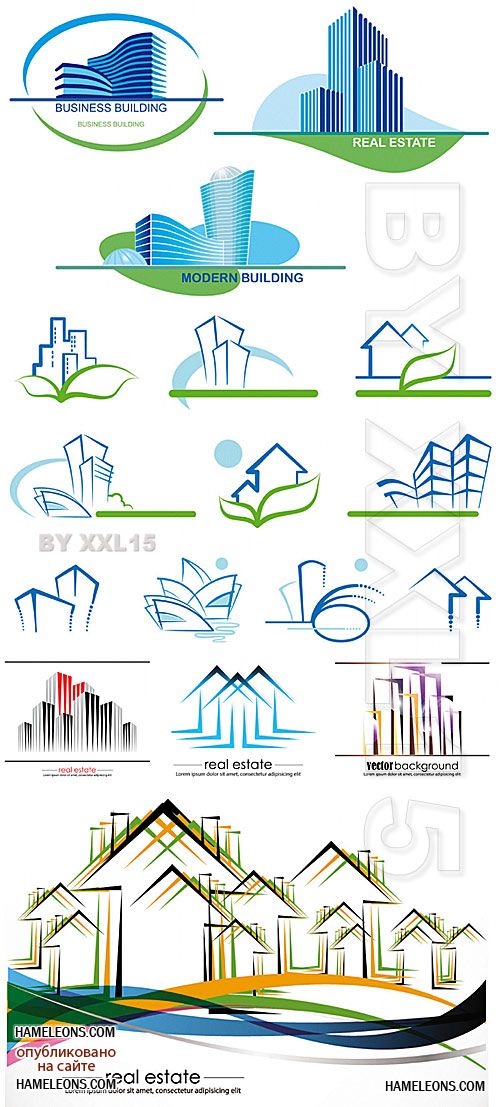 Знайдіть відповідну фігуру
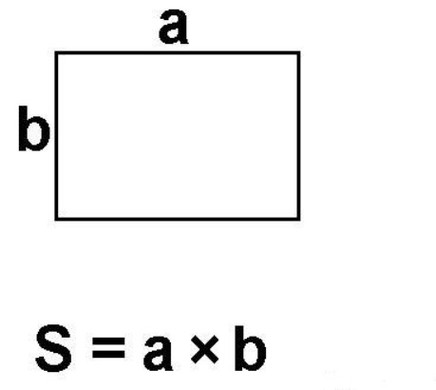 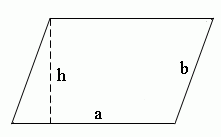 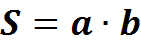 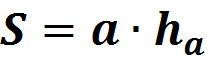 Знайдіть відповідну фігуру
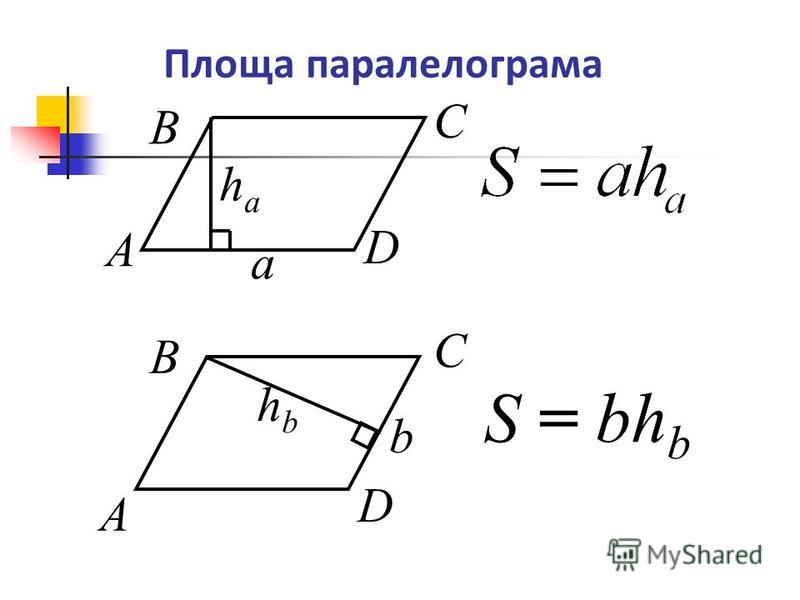 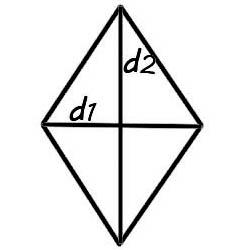 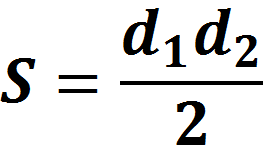 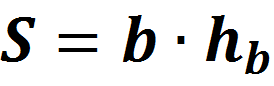 Знайдіть відповідну фігуру
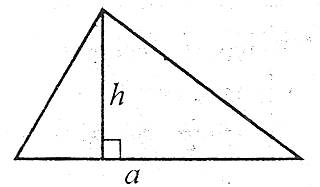 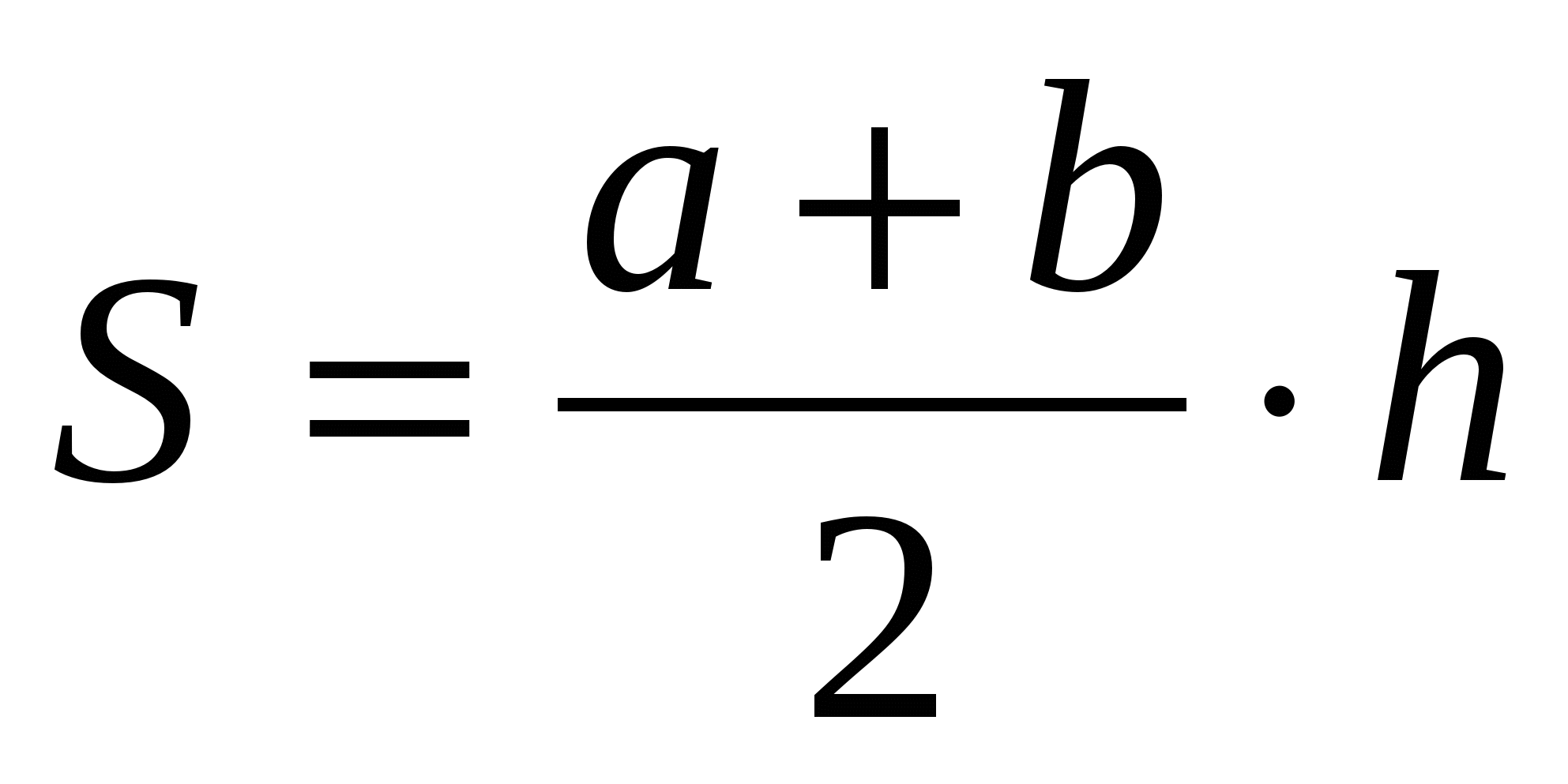 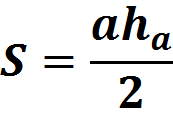 Знайдіть відповідну фігуру
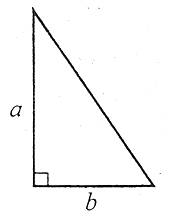 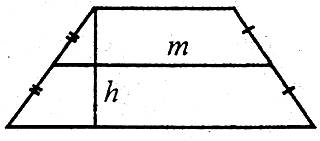 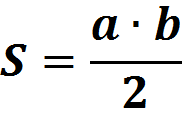 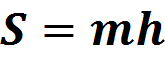 Домашнє завдання
1. Виконати домашню самостійну роботу №5 на стор.181
Дякуємо за увагу!
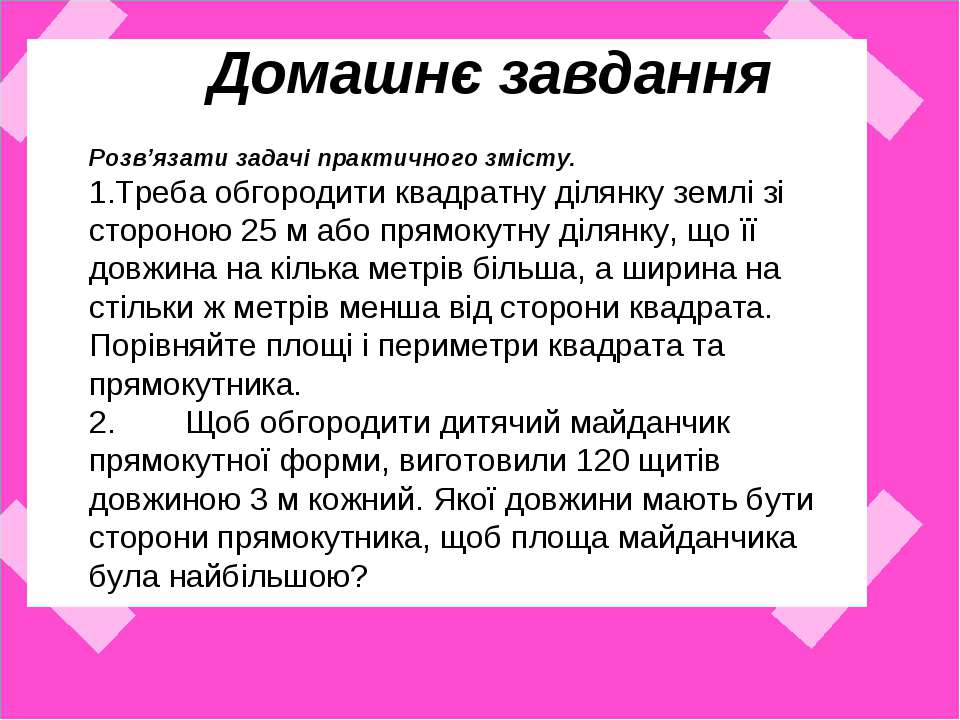